Kombinatorikai módszerekkicsit másként
Rátz László Vándorgyűlés
2019 Gödöllő
Fonyó Lajos
Keszthelyi Vajda János Gimnázium


A prezentációt készítette:
Fonyóné Németh Ildikó
Kombinatorikai módszerek
– Osztályozás
– Frakcionált lépések
– Párosítás
– Leképezési módszer
– Kettős összeszámlálás
– Rekurziós módszer
– Kiértékelés színekkel
– Kiértékelés számokkal
– Lehetetlenre visszavezetés
– Szélső helyzetből kiindulás
– Helyi kiigazítás
– Konstrukciós módszer
– Valószínűségi módszer
Osztályozás módszere
Osztályozás módszere
Sokféle helyzet, melyeket célszerű külön megvizsgálni.
Az osztályok kialakításának szempontjai:
– Az eredeti probléma minden helyzetét bele kell foglalni valamelyik osztályba.
– A kialakított osztályok páronként idegenek legyenek.
– Az osztályozás egyetlen kritérium szerint történjen.
– A részproblémák megoldása könnyebb legyen, mint a teljes problémáé.
1. feladat
Négy házaspár tagjai a moziban egy sorban ülnek, és filmet néznek. Bármelyik nő mellett nő vagy a saját férje ül. Hányféle sorrend szerint ülhettek le?
(Japán Matematikai Olimpia, 1995)

Megoldás:
Előkészítő megállapítások:
– A nők sorrendjeinek száma: 4!
– Ha két nő között ül férfi, akkor legalább kettő ül.
– Ha két férfi között ül nő, akkor legalább kettő ül.
Az osztályozás alapja:	az egymás mellé kerülő nők 	csoportjainak létszámai.
Az egyes osztályoknak megfelelő csoportlétszámok:
4,   3+1,   2+2,   2+1+1,   1+1+1+1
1. feladat
1. feladat
1. feladat
Frakcionált lépések módszere
Frakcionált lépések módszere
– Az eredeti komplex, nehéz problémát részproblémákra bontjuk.
– Megoldjuk a részproblémákat.
– Amikor az utolsó részprobléma is megoldódik, megkapjuk az eredeti feladat megoldását is.
1. feladat
1. feladat
1. feladat
1. feladat
Megfeleltetési módszerekPárosítási módszer
Párosítási módszer
Bizonyos szabályok szerint párosítjuk a kombinatorikai elemeket, és így sok számítás egyszerűbbé válik.
1. feladat
1. feladat
Megfeleltetési módszerek Leképezési módszer
Leképezési módszer
1. feladat
Egy n oldalú szabályos háromszöget az ábra szerint felosztottunk egység oldalú kis háromszögekre. Határozzuk meg az ábrán látható egység oldalú rombuszok számát!
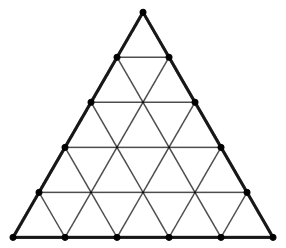 1. feladat
Megoldás:












BC-vel nem párhuzamos oldalú rombuszokat vizsgálunk
AB’C’  n+1 oldalú szabályos háromszög
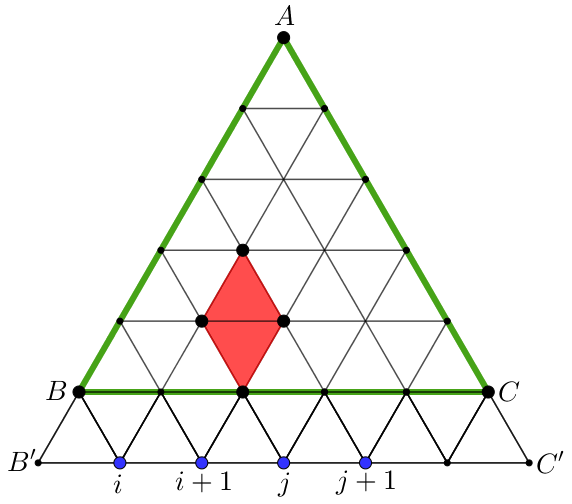 1. feladat
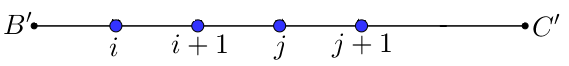 2. feladat
Az M halmaz 48 olyan különböző pozitív egész számból áll, amelyek prímosztói kisebbek 30-nál.
Bizonyítsuk be, hogy van közöttük 4 különböző egész szám, melyek szorzata négyzetszám!
(Moszkvai Matematikai Olimpia, 1986)
2. feladat
2. feladat
2. feladat
3. feladat
3. feladat
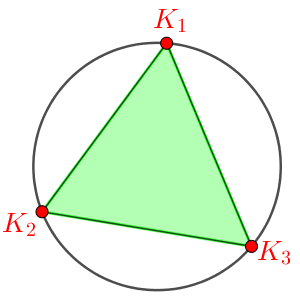 3. feladat
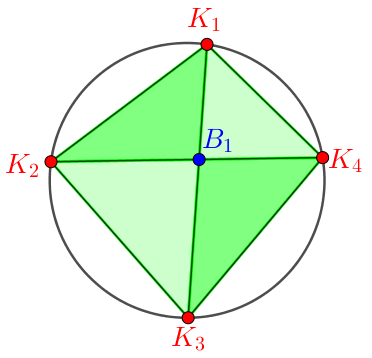 3. feladat
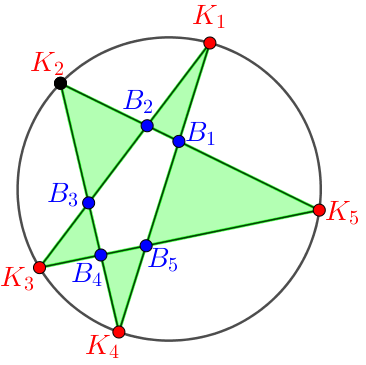 3. feladat
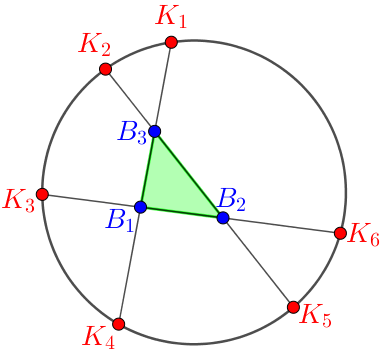 Kettős összeszámlálás módszere
Kettős összeszámlálás módszere
1. feladat
1. feladat megoldása
1. feladat megoldása
2. feladat
2. feladat megoldása
2. feladat megoldása
3. feladat
3. feladat megoldása
Megoldás:
Az n elem n! permutációját egymás alá írjuk 
és a fixelemeket bekarikázzuk:
3. feladat megoldása
3. feladat megoldása
Rekurziós módszer
Rekurziós módszer
Lépései:
– Konkrét esetek vizsgálatával a kezdőértékek meghatározása.
– A rekurziós összefüggés megállapítása.
– Szükség esetén az explicit képlet megadása.
– A megoldás megadása.
1. feladat
1. feladat
1. feladat
1. feladat
2. feladat
Egy körlemezt felosztunk  egybevágó körcikkre és az S1, S2, …, Sn szektorokat kiszínezzük k színnel úgy, hogy bármely két szomszédos rész színe különböző legyen. 
Hányféle különböző kiszínezési lehetőség van?
2. feladat
2. feladat
Sn
S1
S2
2. feladat
Sn
S1
S2
2. feladat
3. feladat
Egy 24 egység kerületű kört 24 ponttal egyenlő hosszúságú ívekre osztunk fel.
Hányféleképpen jelölhetünk ki a 24 osztópont közül 8-at úgy, hogy semelyik kettő közötti ív hossza ne legyen sem 3, sem 8 egység hosszúságú?

(Kanadai Matematikai Olimpia, 2001)
3. feladat
Megoldás:
Az osztópontok legyenek P1, P2, …, P24
A pontokat táblázatba rendezzük:




– az 1. és 3. sorokat, illetve
   az 1. és 8. oszlopokat szomszédosnak tekintjük
Sor szomszédos pontok által meghatározott ívek hossza 3 egység.
Oszlop szomszédos pontok által meghatározott ívek hossza 8 egység.
Minden oszlopból 1 pontot kell kiválasztani, hogy azok között ne legyenek sorszomszédosak.
3. feladat
Kiértékelés színekkel
Színezési módszer
Pontokhoz, szakaszokhoz, tartományokhoz színeket rendelünk.
Megszámoljuk
– az azonos vagy különböző színű pontpárokat,
– az egyszínű vagy nem egyszínű háromszögeket,
– az azonos vagy különböző színű szögszárakkal rendelkező szögeket,
– tartományokhoz tartozó azonos színű mezőket.
Az adatokat elemezzük, összehasonlítjuk, majd a megoldáshoz vezető megállapításokat teszünk.
1. feladat
Egy 23×23-as táblát akarunk lefedni 1×1-es, 2×2-es és 3×3-as csempékkel. Legalább hány 1×1-es lapot kell felhasználnunk? (A lapok nem darabolhatók fel kisebb részekre.)

Megoldás:
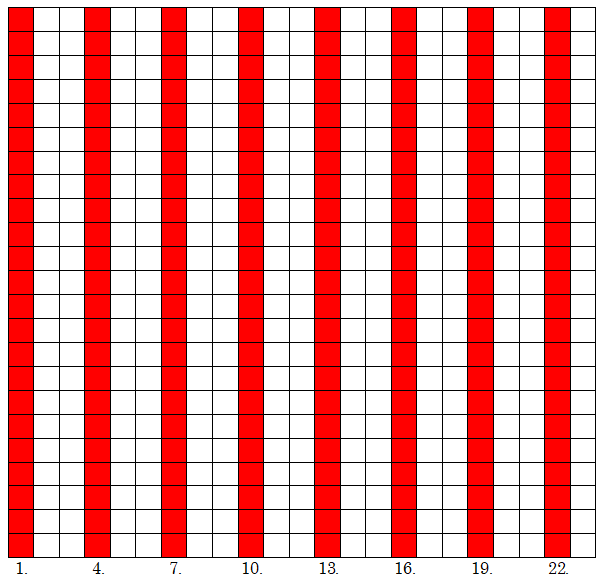 1. feladat
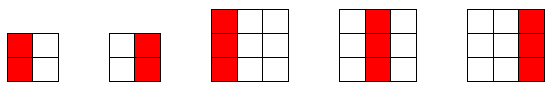 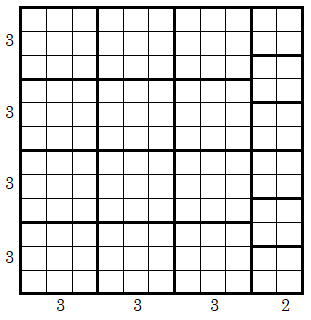 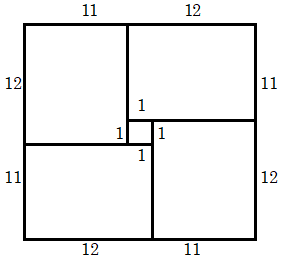 2. feladat
Egy parlament munkájában 30 személy vesz részt, és bármely két személy szövetségben áll vagy politikai ellenfele a másiknak. Tudjuk, hogy minden személynek pontosan 6 politikai ellenfele van. 3 személyt nevezzünk egységes triónak, ha közülük bármely két politikus szövetségben áll vagy ellenfele a másiknak.
Határozzuk meg az egységes triók számát!

(Orosz Matematikai Olimpia)
2. feladat
Megoldás:
Személyek  térbeli pontok (semelyik 4 nem esik egy síkra)
	
	A és B szövetségesek

	C és D politikai ellenfelek
	

	tarka szög


A gráfban az egyszínű háromszögeket számoljuk meg.
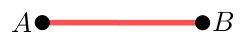 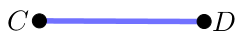 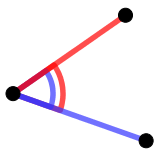 2. feladat
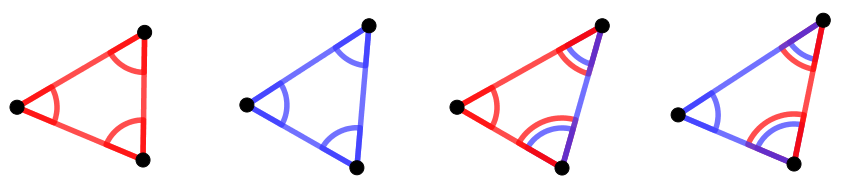 Kiértékelés számokkal
Kiértékelés számokkal
A kombinatorikai elemekhez számokat rendelünk.
A számokat
– elemezzük,
– összehasonlítjuk,
– invariáns tulajdonságaikat megállapítjuk.
Így a vizsgált probléma könnyen megoldhatóvá válik.
1. feladat
Egy szabályos hatszöget oldalaival párhuzamos egyenesek segítségével felosztunk 24 egybevágó szabályos háromszögre. A kis háromszögek csúcsaihoz 19 különböző valós számot rendelünk.
Igazoljuk, hogy van legalább 7 olyan háromszög, melynek csúcsaihoz rendelt számok az óramutató járása szerint haladva csökkenő sorozatot alkotnak!
1. feladat
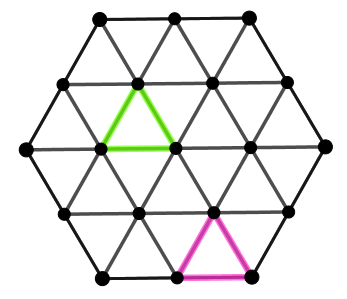 Megoldás:
A felosztás módja:





Az óramutató járása szerint haladva a csúcsokhoz rendelt számok:
– csökkenő sorrendet alkotnak
						    N darab

– növekvő sorrendet alkotnak
						   24–N darab
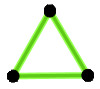 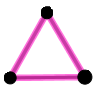 1. feladat
A háromszögek éleit úgy irányítjuk, hogy mindig a kisebb szám felé mutasson a nyíl.
A nyilak bal oldalára –1-et, jobb oldalára +1-et írunk

A hatszög oldalaira illeszkedő nyilakra csak a hatszög belsejében írunk számot.







	N darab háromszög	24–N darab háromszög
	Belül a számok összege: +1	Belül a számok összege: –1
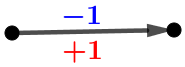 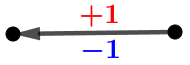 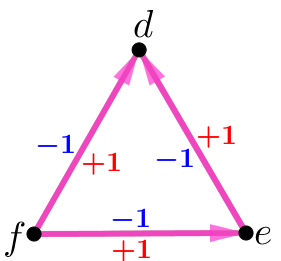 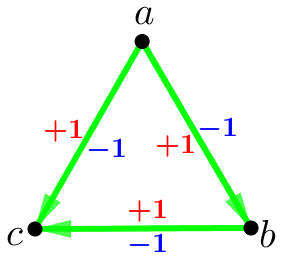 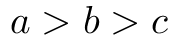 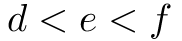 1. feladat
2. feladat
20 lány és 20 fiú áll két koncentrikus körben páronként egymással szemben. A két körben nem ismerjük a nemek arányát. A külső és a belső körben az egymással szemben állók párokat alkotnak. Ha a pár egyik tagja lány, a másik fiú, akkor őket jó párnak nevezzük.
Mutassuk meg, hogy a belső körben állók elforgathatók úgy, hogy legalább 10 jó pár alakuljon ki!
2. feladat
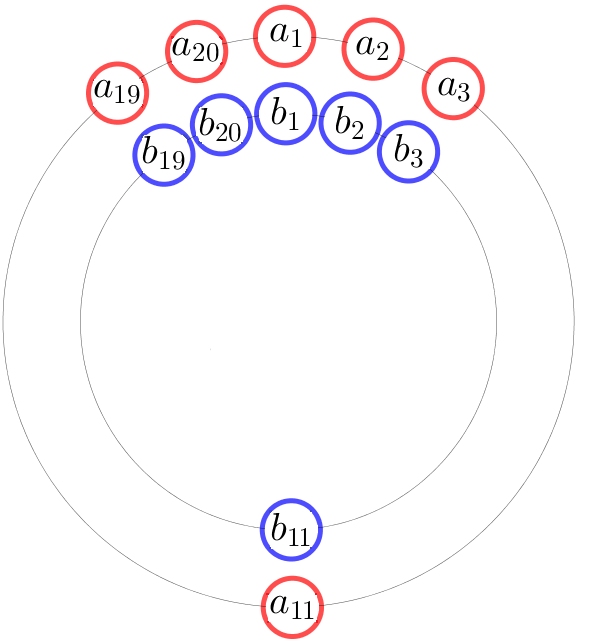 2. feladat
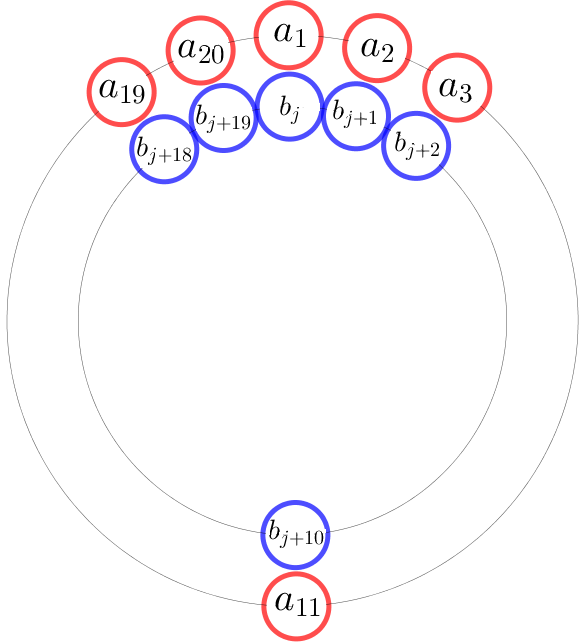 2. feladat
A lehetetlenre visszavezetés módszere
A lehetetlenre visszavezetés
– Feltesszük a direkt úton nehezen bizonyítható állítás tagadását.
– Ebből logikailag helyes következtetésekkel ellentmondásra jutunk.
– Emiatt a bizonyítandó állítás igaz.
1. feladat
Az ABC háromszög csúcsait ebben a sorrendben pirosra, kékre és zöldre színezzük. Ezután a háromszögben felveszünk néhány belső pontot, és ezeket összekötjük egymással, illetve az ABC háromszög csúcsaival, és így a háromszöget felosztjuk kisebb háromszögekre. Ezután a belső pontokat is kiszínezzük az említett három szín valamelyikével.
Bizonyítsuk be, hogy tetszőleges színezés mellett keletkezik olyan kis háromszög, melynek mindhárom csúcsa különböző színű!
1. feladat
Megoldás:
Tegyük fel, hogy nem keletkezik olyan háromszög, melynek mindhárom csúcsa különböző színű.









	: piros-kék oldal
S:  részháromszögek összes piros-kék oldalainak száma
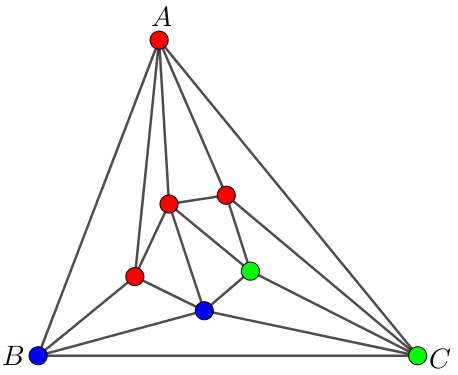 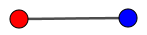 1. feladat
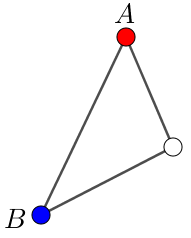 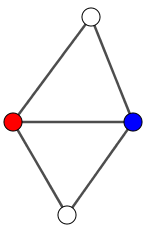 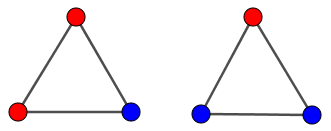 Kiindulás a szélső helyzetből
Kiindulás a szélső helyzetből
– A vizsgált kombinatorikai elem maximális vagy minimális értékéből indulunk ki.
– Az ezen értékhez tartozó vizsgálat alapján az állítást elutasítjuk vagy elfogadjuk.
– Szükség esetén a kezdőértéket a céloknak megfelelően módosítjuk, és a problémát egy jó konstrukció megadásával megoldjuk.
1. feladat
Egy futball tornán minden csapat pontosan egy mérkőzést játszott a többi csapat mindegyikével. Minden mérkőzésen a győztes 2, a vesztes 0 pontot kapott, míg döntetlen eredmény esetén mindkét csapat 1-1 pontot kapott.
A tornát az A csapat nyerte meg úgy, hogy egyedüliként a legtöbb pontot szerezte és a legkevesebb győzelmet érte el.
Határozzuk meg a tornán résztvevő csapatok számának minimumát!
(16. Oroszországi Matematikai Olimpia)
1. feladat
1. feladat
1. feladat
Egy lehetséges eredménylista:










A tornán résztvevő csapatok minimális száma 6.
Helyi kiigazítások módszere
Helyi kiigazítások módszere
A kezdeti állapotból helyi kiigazításokkal lépésről lépésre közelítünk a cél felé.
A módszer felhasználható:
– kombinatorikus objektumok tulajdonságainak igazolására,
– kombinatorikai szélsőértékproblémák megoldására,
– adott tulajdonságú kombinatorikus szerkezetek kialakítására.
1. feladat
1. feladat
1. feladat
…
2. feladat
2. feladat
2. feladat
2. feladat
2. feladat
2. feladat
3. feladat
3. feladat
3. feladat
Konstrukciós módszer
Konstrukciós módszer
Direkt konstrukciós módszer
Lépései:
– Elemezzük a célként kitűzött kombinatorikai szerkezetet.
– Részleges feltételeket teljesítő részeket hozunk létre.
– A szükséges korrekciók végrehajtásával olyan szerkezetet alakítunk ki, amely minden feltételnek megfelel.
Induktív konstrukciós módszer
n-től függő kombinatorikai szerkezet létrehozása:
– n kezdőértékére megadjuk a megfelelő struktúrát.
– Megadjuk, hogy n értékének 1-gyel történő változtatása esetén milyen módosításokat kell végezni.
1. feladat
Van-e olyan véges M ponthalmaz a síkon, melynek bármely P pontjára teljesül, hogy 3 M-beli ponthoz van a legközelebb?

Megoldás:
Részfeltételeket teljesítő konstrukció:

M0:


	: jó pont

	: nem jó pont
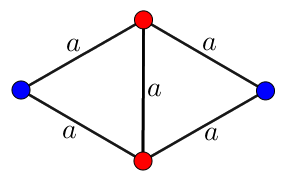 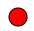 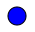 1. feladat
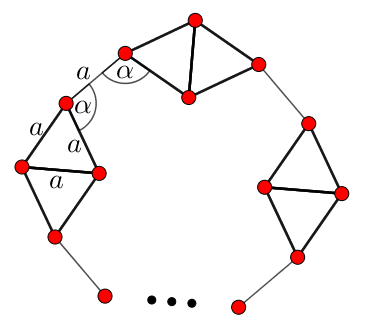 Valószínűségi módszer
Valószínűségi módszer
A valószínűségszámítás eszközeivel:
– meghatározott tulajdonságú kombinatorikus modell létezését igazolhatjuk
     a) P(jó modell) > 0
     b) P(rossz modell) < 1   alapján,
– adott tulajdonságú kombinatorikai elemek számát megbecsülhetjük egy valószínűségi változó várható értékének meghatározásával.
1. feladat
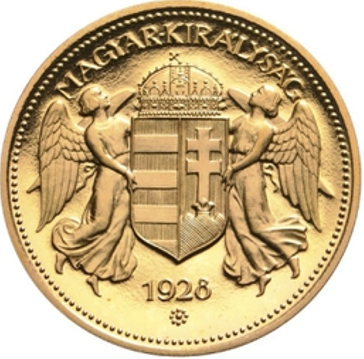 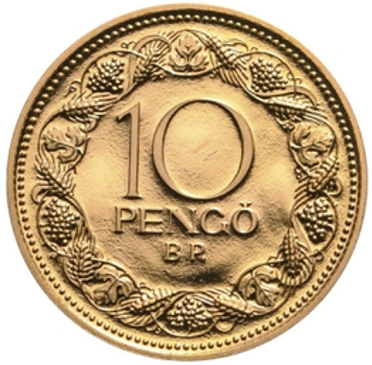 1. feladat
2. feladat
Egy 100×100-as tábla mezőibe az 1, 2, …, 5000 számok valamelyikét írtuk be úgy, hogy ezek mindegyike pontosan két mezőben szerepel. 
Mutassuk meg, hogy ki tudunk választani a táblázatból 100 mezőt úgy, hogy minden sorból illetve oszlopból pontosan egy mezőt választunk ki, és az azokba írt számok mind különbözőek!
2. feladat
3. feladat
Egy asztalitenisz bajnokságban 40 játékos vesz részt. Eddig összesen 80 mérkőzés fejeződött be, és bármely két játékos legfeljebb egyszer játszott egymással. 
Adjunk becslést n legnagyobb értékére, ha tudjuk, hogy biztosan van a résztvevők között n játékos, akik közül semelyik kettő nem játszott egymással!
3. feladat
3. feladat
3. feladat
3. feladat
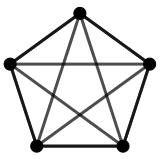 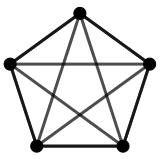 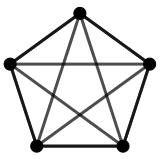 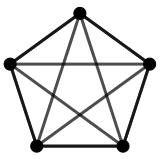 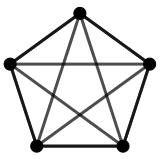 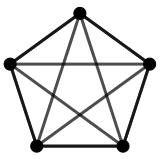 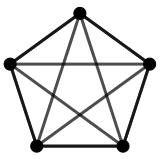 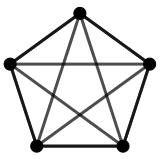 Köszönöm a figyelmet!
Fonyó Lajos
Keszthelyi Vajda János Gimnázium
fonyolajos@gmail.com